Case Study
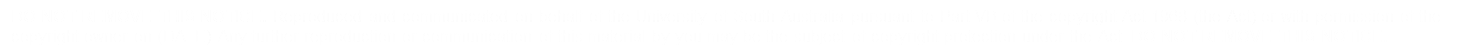 [Speaker Notes: Slide 1: Introduction

This is a presentation on writing a case study which is the second assessment for this course. The presentation focuses of what a case study is, the processes that are involved when writing a case study and some good and weak examples. The case used in this presentation is an example only. Please refer to your Learnonline site for the actual case study that you need to address.]
What is a case study?
A description of a situation that you are likely to encounter in your working life, which you will be required to analyse and respond to. A case study allows you to think about the complexities of real-life situations and use the theories and concepts that you have learnt to provide realistic and practical solutions to address problems.
[Speaker Notes: Slide 2: What is a case study?

A case study is a description of a situation that you are likely to encounter in your working life, which you will be required to analyse and respond to. A case study allows you to think about the complexities of real-life situations and use the theories and concepts that you have learnt to provide realistic and practical solutions to address problems.]
Processes involved
What are the facts?
What has happened?
Read about the theories
Identify those that align to case
Analyse the case
Relate theories/concepts
Who is involved?
Apply theory to case
What is their role?
Use theory to explain
Make assessments
Identify solutions
Address problem
Make recommendation
[Speaker Notes: Slide 3: Processes involved

There are three important processes that you need to undertake when working on a case study and they are: 1) analyse the case; 2) relate theories/concepts; and 3) address the problem. When you analyse the case you need to find out what the facts are, what has happened, who is involved and what their role is. To really examine in-depth all of the possible issues included in the case, you need to read and think at the same time. 

As you need to use theories to make your interpretation, it is important to read about the theories and identify those that align to the case. You would then need to apply your chosen theory or theories to relate to the case. It is important that you use the theory to explain the conditions or situation of the client or clients in the case. 

 Finally, you need to address the problem. You would do this by making assessments, identifying solutions and making recommendations. However, it is important to read and identify what you are required to do in your assessment task as your instructor would have clearly specified what you are required to do.]
Case Example
[Speaker Notes: Slide 4: Case Example

On this slide, you can see an example of a case. Normally, the case would be presented to you in paragraph form and you would be expected to analyse and interpret the case using the theories or concepts that you have learnt in class. Using a table such as the one presented on this slide, helps you to better analyse the case. In this example, there are multiple clients. You may be asked to assess a case similar to this or you may be required to work on a case that has only one client. No matter which case you are presented with, you would be required to do an in-depth analysis of the case, apply theories to make interpretations and come up with recommendations or solutions.]
The task
Identify at least 2 developmental theories and discuss what (physical, social and cognitive) developmental issues have contributed to the life situation of the character in your chosen case study? You need to provide reasons why your selected these theories.

What stress symptoms (Physical, Psychological, Behavioural) can you identify for your chosen character?

What strategies/techniques would you suggest to your client for managing and improving their stressful life situation? Explain why you have recommended these strategies.
[Speaker Notes: Slide 5: The task

On this slide you can see the task that you are required to address for Assessment 2 of this course. Please refer to your Learnonline site for the actual case that you need to refer to for the completion of the task. Remember that are three components that you need to address for this task.]
Associated Processes
Read and understand the case
Read about developmental theories
Select two developmental theories to discuss what developmental issues have contributed to the life situation of the character in your chosen case study. Justify why you selected these theories
Describe the main principles for each of the theories you selected
Apply principles from each of the theories to the case study to inform your interpretations or practice
[Speaker Notes: Slide 6: Associated Processes

Before you begin writing your answer, you need to carefully read and understand the case. Next, you need to read about the developmental theories that have been introduced to you in class. Then you need to select two of the theories to discuss the developmental issues that have contributed to the life situation of the client in your chosen case study. You need to justify why you selected these theories. You would also be expected to describe the main principles for each of the theories you selected and apply them to inform your interpretations or practice.]
Structure of answer
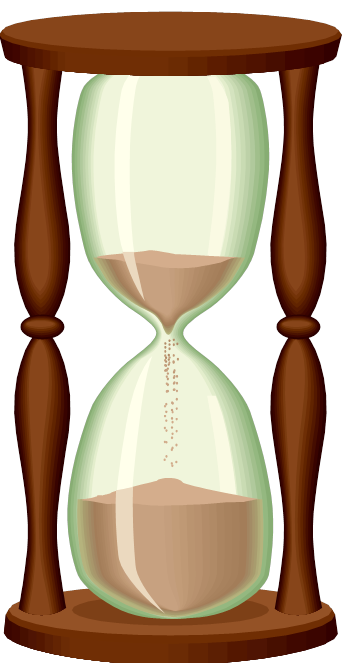 Introduction (10% of word count)
Introduce the topic (general statement)
Identify key issues/problems
State your thesis statement (your proposition)
Identify aims (What is the purpose of the paper)
Provide the scope (How is the discussion organised)
Body (80% of word count)
Topic sentence (introduce key point)
Expand point with supporting statements (evidence & justification)
Provide example (if appropriate)
Conclusion (10% of word count)
Restate thesis statement (main message)
Interpret/recap key ideas
Conclude argument
In the introduction, briefly mention some of the issues you have identified in the case and the theories that you would use to interpret them
Discuss the:
developmental issues that have contributed to the life situation of the character in your chosen case study. Justify why you selected the theories. Ensure that your interpretation of the case is directed solely by the theories you have selected (in-depth);
stress symptoms you can identify for your chosen character; and
strategies/techniques that you would suggest for your client to manage and improve their stressful life situation. Justify why you have recommended these strategies.
In your conclusion, conclude your discussion by reiterating the importance of using theories in practice and more specifically how they help to make interpretations about a case.
[Speaker Notes: Slide 7: Structure of answer

For Assessment 2 in this course, you are expected to structure your answer for the case study in the form of an essay. Your answer should comprise three sections, the introduction, body and conclusion. The introduction should comprise approximately 10% of the total word count of your discussion. In this component you would generally introduce the case that you have selected, one or two of the related issues, the theories that you would apply to make your interpretations and how you would organize your answer.

In the body section which consists of approximately 80% of the total word count, you would use paragraphs to address the different sections of the tasks. Each paragraph should have a topic sentence to introduce the key point and each of the key points should be expanded with evidence and justification. Where applicable, examples should be used to make a point clearer. Whenever you refer to external evidence, you need to cite these using the APA 6th edition referencing conventions. You should also include a reference list at the end of your discussion.

The conclusion of approximately 10% of the total word count should include a restatement of the thesis statement or the main message of your discussion. You should also interpret or recap the key ideas that you raised in the body section and conclude your argument. No new ideas should be introduced in the conclusion.]
Intro: Good and weak examples
Social work theories help social workers to make interpretations of client(s)’ needs. Some of the issues experienced by the Cruise family are Centrelink payments, anxiety issues, lack of employment and child behavioural issues. The two theories that have been chosen to interpret these issues and assist the Cruise family are attachment theory and poststructuralist theory.
Bob Cruise’s family comprises of 5 members, Jill his wife and they have 3 children. Anthony is 15 years old, Andrew is 13 years of age, and Lisa is 8 years of age. In our first meeting Bob told me about some problems they are facing now.
First of all, they are living in a rental housing property located in a developing suburb which indicates that they are not in a decent economic condition.…
Repetition of case, assumptions made with out reference to theory
Very structured and clear introduction
[Speaker Notes: Slide 8: Intro: Good and weak examples

On this slide you are presented with a good and weak example of an introduction section. Do be aware that the writer addresses the example case study that was illustrated on Slide 4. This is not the case that you are required to analyse for Assessment 2. Please refer to your course Learnonline site for the actual case study. 
Due to space limitations, the complete introduction has not been presented. You would be required to write a complete introduction that includes the different sections identified on Slide 7. Furthermore, please ensure that you do not repeat the case in your introduction.]
Body: Example (Good)
Writer introduces both the overarching and specific theory.
In terms of an individual approach, the attachment theory as it would help obtain a better understanding of the relationship issues within the family, as well as the behavioural issues of children. Hardy and Prior (2001, p. 49) state that ‘attachment theory offers a framework for understanding certain aspects of human relationships’ and the influence they have on people. The theory involves the belief that relationships between children and care-givers, particularly within the first few years of life, cause people to develop in a predictable manner (Hardy & Prior 2001, p. 53). It is used by social workers to investigate children’s relationships with caregivers and how these relationships affect a child’s development.
Writer provides reason for selecting the theory
Writer highlights the main argument of the theory
[Speaker Notes: Slide 9: Body example (Good)

On this slide and the next, you can see an example of a good body paragraph. Please take some time to observe how the writer has organised their answer.]
Body (cont’d): Good example
Attachment theory is very applicable to this case given the importance of the children’s situation within the overall family crisis. In particular, this theory could be used to explain all three children’s increasingly erratic behaviour. This behaviour is of particular interest as it seems to involve a degree of resentment towards Bob and Jill, with Lisa seemingly doing her best to be difficult and Anthony as well as Andrew verbally accusing their parents of being essentially useless. Attachment theory may lead to explanations about both the individual behaviours of the children as well as give a better insight into the past and present relationships between them and the parents. For example, Anthony and Andrew’s bad behaviour and anger towards their parents may be considered a result of “Dismissing” parenting on the part of Bob and Jill, suggesting that their relationship isn’t ideally close which may be the cause of their two son’s aggressive behaviour (Watson 2005, p. 216). As for Lisa, Attachment theory may reveal her needy, attention seeking habits to be the result of “Preoccupied” parenting, which has led her to become “insecure ambivalent”, which suggests that she has become insecure as a direct result of inconsistent attention and affection from her parents (Watson 2005, p. 217).
Explains how the theory can be used to interpret the issues experienced by the Cruise family
Uses specific principles of the theory to explain particular issues in the Cruise family
[Speaker Notes: Slide 10: Body (cont’d): Good example

On this slide you can see the continuation of a good example of the body paragraph.]
Body: Weak example
Attachment theory is the joint work of John Bowlby and Mary Aisnworth. This theory revolutionized our thinking about a child’s tie to the mother and its disruption through separation, deprivation and bereavement (Bretherton 1992, p. 759). It is a psychological model that tries to describe human relationships. The reason why I chose this theory is that attachment theory can perfectly explain what happened in Cruise’s family and gives us a better understanding of Anthony, Andrew and Lisa’s behaviours.
In academic writing, it is common to use only surnames
Writer fails to use appropriate terminology : ‘primary caregiver’; argument is not very clear
Evidence is very dated.
Discussion is very general without relating to the theory (how specific principles of attachment theory explain Anthony, Andrew and Lisa’s behaviours); writer is also not very tentative which is a characteristic of academic writing (no theory is perfect)
[Speaker Notes: Slide 11: Body: Weak example

On this slide you can observe a weak example of the body paragraph. If your discussion of the case study is similar to that of the example provided on this slide, you may not obtain good grades.]
Conclusion : Good example
Attachment theory, systems theory, and poststructuralist theory all have their own unique place in the evaluation and treatment of cases such as the Cruise family, as they all focus on different aspects and provide potentially useful insights into the family. Attachment theory’s focus on the relationships between care givers and children, and the impact this has on the thoughts and actions of people, provides a pathway to better understanding the Cruise children’s increasingly turbulent moods and actions, and helps give a clearer understanding of the workings of their parent’s interactions with them. What’s more, it may help determine the true nature of the relationship between children and their uncle – an obvious cause for concern in regard to the children’s wellbeing. On the structural level, critical theory’s focus on the many levels that influence individuals would clearly give a broader understanding of the many factors which indirectly or directly impact the Cruise family…
Recaps the discussion
Reiterates main points raised in the body
[Speaker Notes: Slide 12: Conclusion: Good example

On this slide, you can see an example of a good conclusion.]
Copyright